СХЕМА размещения торговых объектов на празднике «Масленица кормилица нынче именинница»
 г. Чернушка, площадь Нефтяников
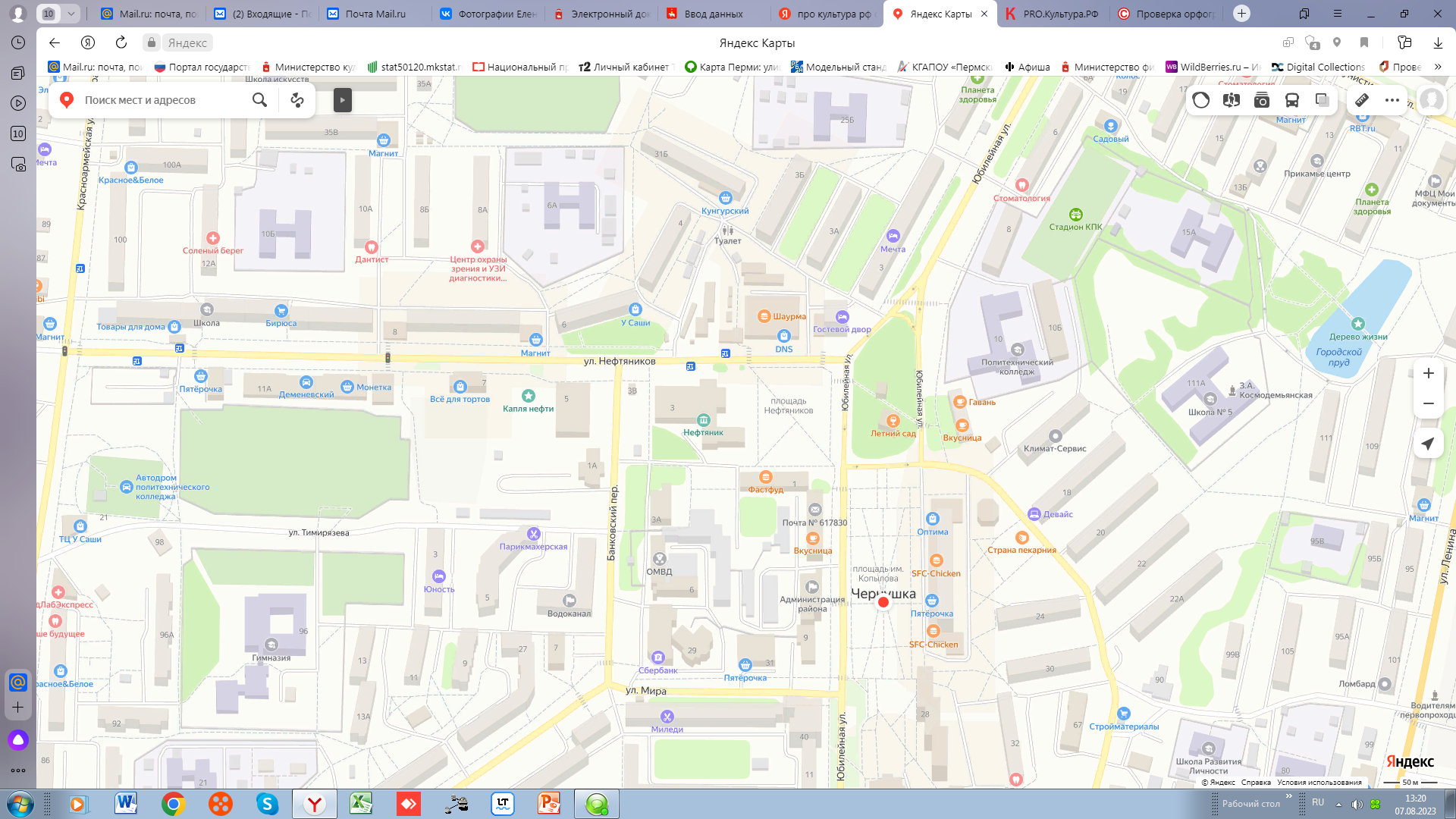 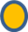 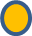 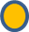 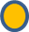 1
3
2
2
3
1
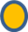 - игровые аттракционы (карусель, спортивный батут, призовые и  др. небольшие аттракционы)
- общественное питание (блины, выпечка, напитки, сл.вата, поп-корн, фрукты в карамели и т.п.)
- общественное питание (шашлык, плов и т.п.)